Háztartások pénzgazdálkodása
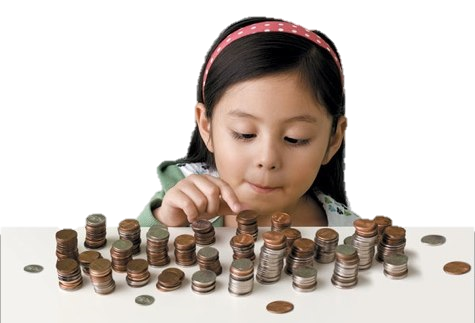 Készítette:
Koncz Erika Madarász Martin Zsolt
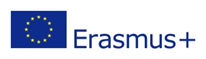 Miért kell gazdálkodni a pénzzel?
Mert nincs annyi, amennyit ne tudnánk elkölteni 
Mert fontos a jövedelem helyes beosztása
Mert biztonságot kell teremtenünk
Mert meg kell tanítanunk gyermekeinknek is
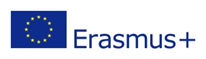 Költségvetés
pénzügyi terv
bevétel vs. kiadás
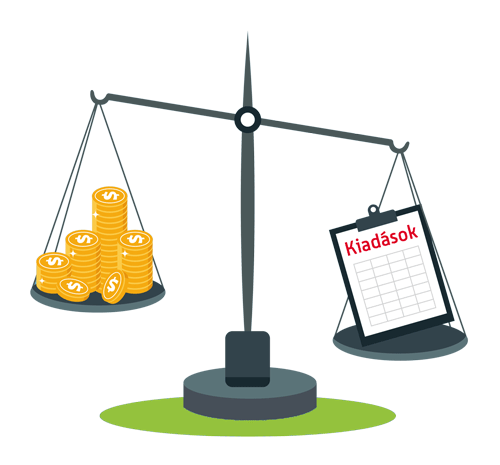 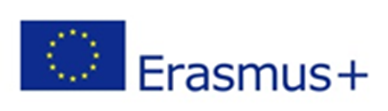 Egyszerűen megoldható
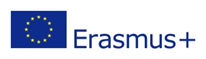 Bevételek
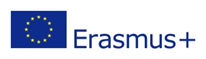 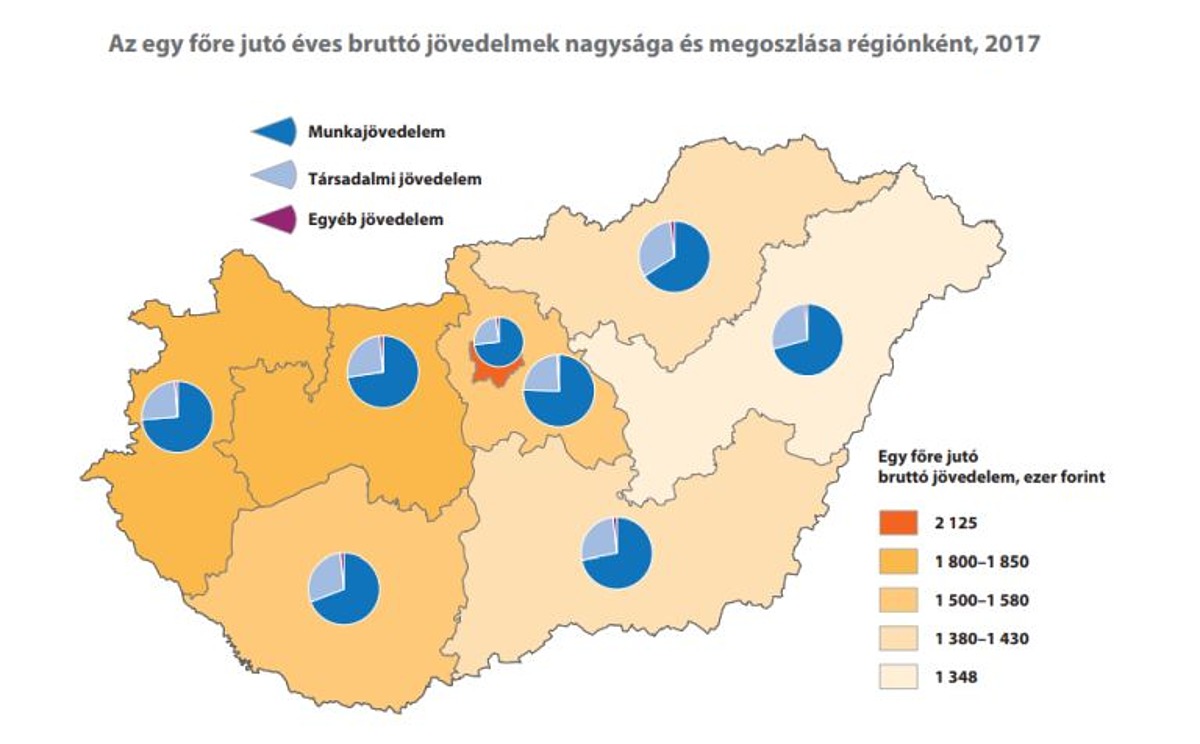 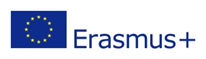 Kiadások
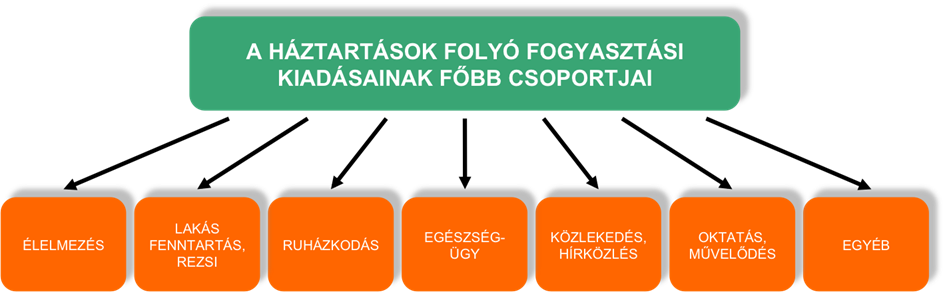 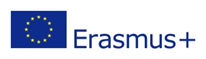 [Speaker Notes: Szükségletek 
Alapvető vagy létszükségletek: éhség, ivás, alvás, feltétlen kielégítendő szükségletek.
Kulturális és luxusszükségletek, vagyis másodlagos szükségletek: a környezet hatására jelentkezik, kielégítésük gyakran státuszszimbólum, tehát társadalmi szerepe is van (magasabb beosztású embereknek drágább, márkásabb az autója, és más luxuscikkei is vannak).]
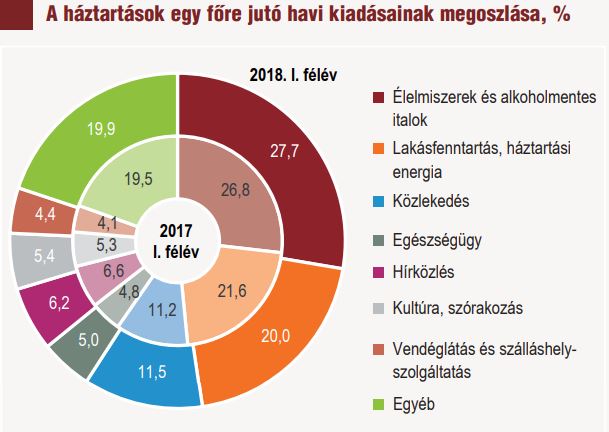 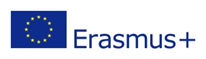 Nettó átlagfizetés az EU-ban
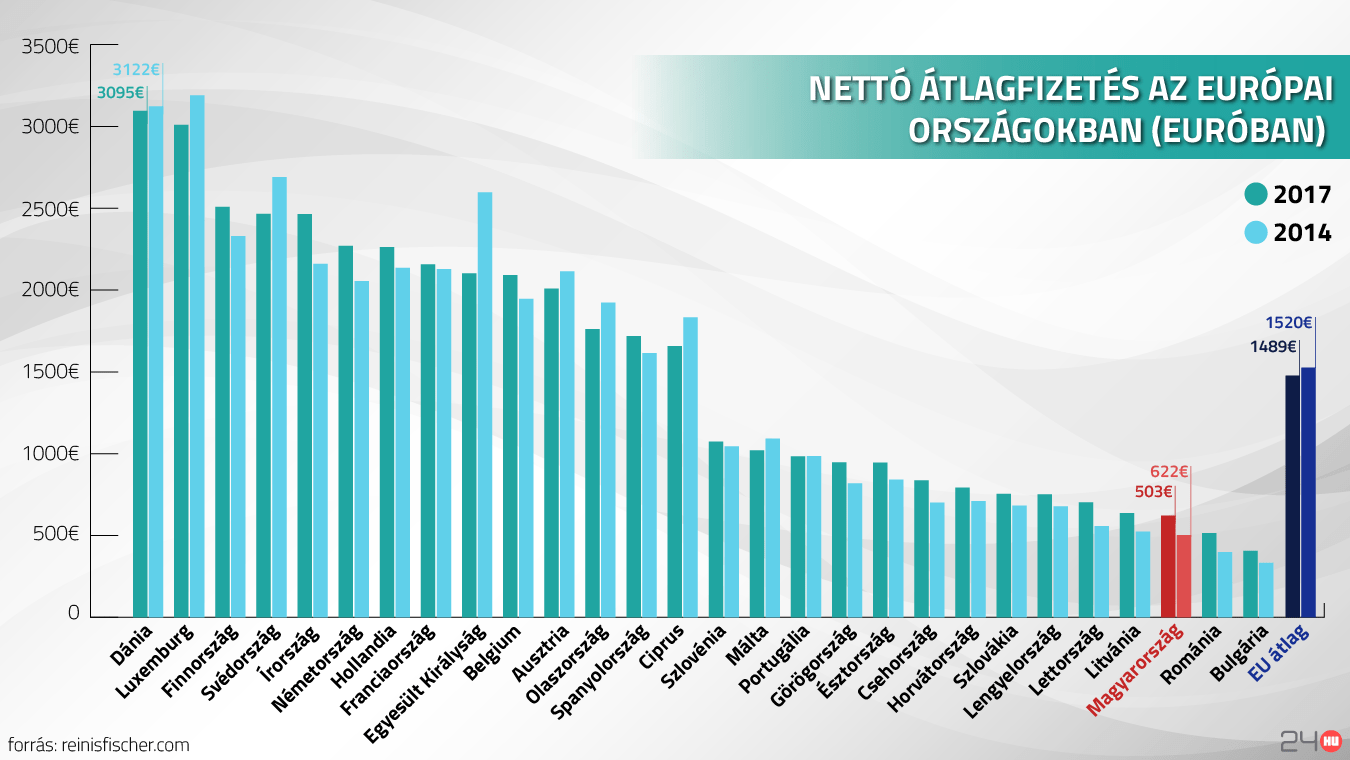 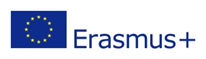 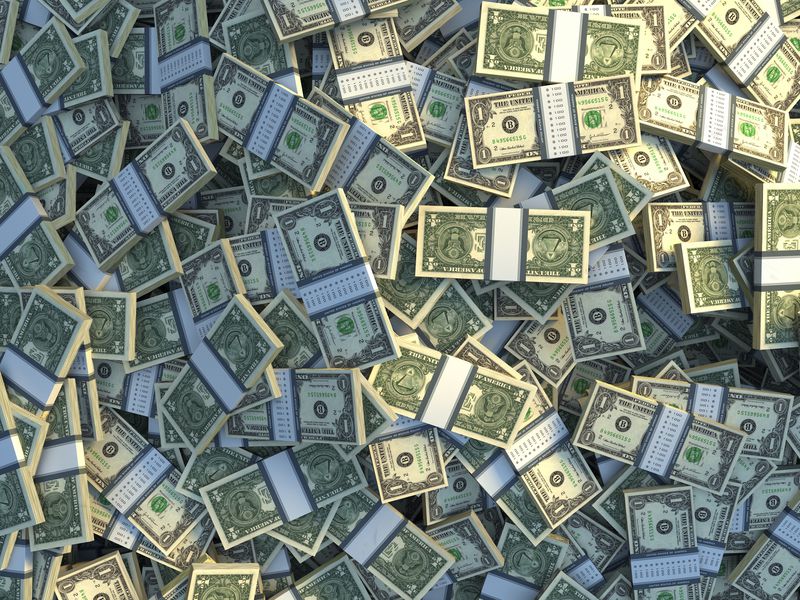 Szívesen válaszolunk a kérdéseitekre!
A Kiss család
A Kiss családban az édesanya nővérként dolgozik a helyi kórházban. Nettó jövedelme 185.000 Ft/hó. Az édesapa mérnökként dolgozik a helyi gyárban, fizetése a műszakpótlékkal együtt nettó 250.000 Ft. A család két gyermeket nevel, melyek után 26.600 Ft. családi pótlékot kapnak.Korábban örököltek egy nyaralót a Balatonnál, amelyet rendszeresen bérbe adnak. Úgy számolják, hogy átlagosan havi 25.000 Ft-hoz jutnak a bérleti díjból. 		☺A család havi kiadásai a következőek:- lakás- és autóhitel törlesztése:198.000 Ft/hó- villanyszámla:12.500 Ft/hó- fűtés:22.000 Ft/hó- szülők étkezése a munkahelyen:35.000 Ft- gyerekek étkezése az iskolában:23.000 Ft- utazási költség (benzin, busz):20.000 Ft- élelmiszer vásárlás: 24.000 Ft- tisztítószerek, tisztálkodási szerek:18.000 Ft- gyógyszerek, vitaminok:10.000 Ft- kábeltévé és internet-előfizetés:12.000 Ft- komolyzenei koncert-bérlet:4.000 Ft		
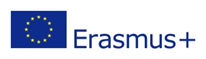 Köszönjük a figyelmet!
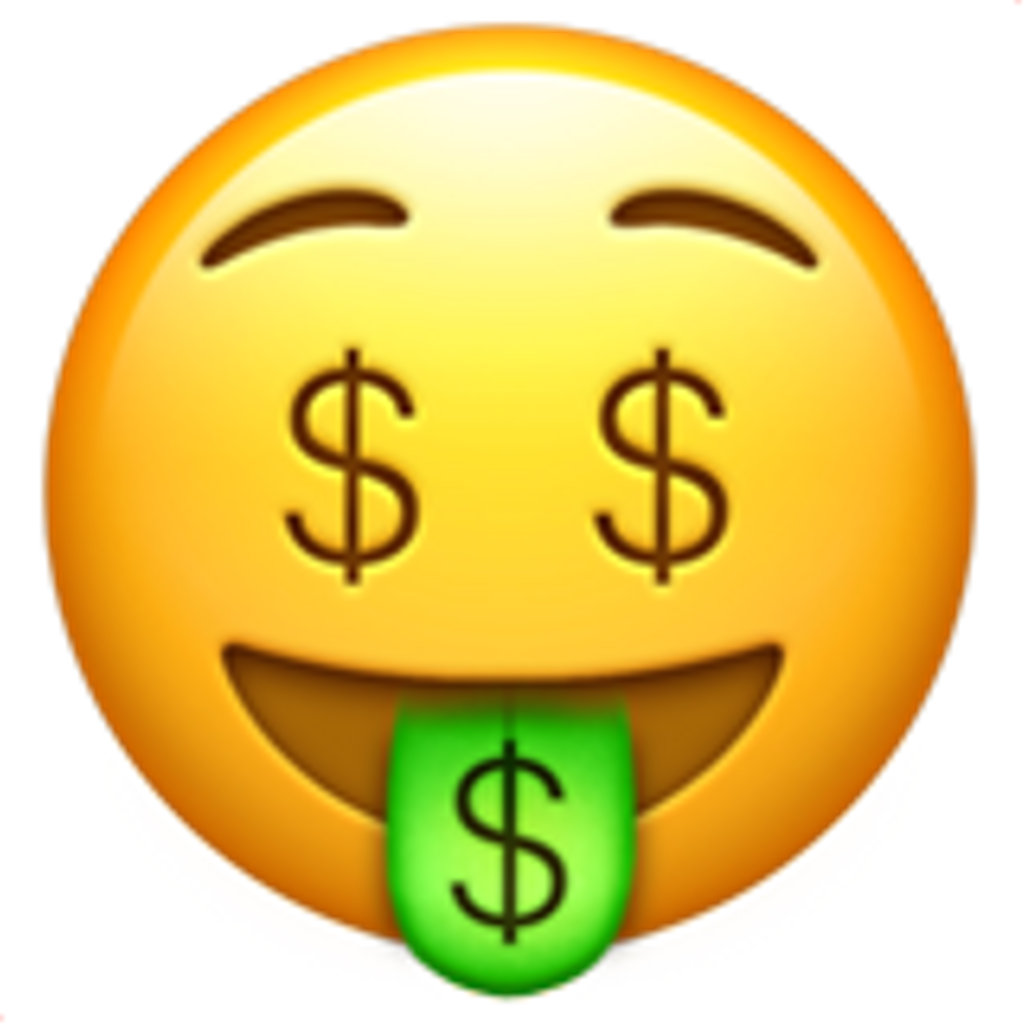 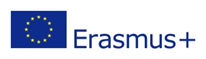